Figure 5. ChAT and parvalbumin immunohistochemistry of the MS/VDB. Displayed are a typical sham-lesioned rat on the ...
Cereb Cortex, Volume 22, Issue 10, October 2012, Pages 2441–2453, https://doi.org/10.1093/cercor/bhr331
The content of this slide may be subject to copyright: please see the slide notes for details.
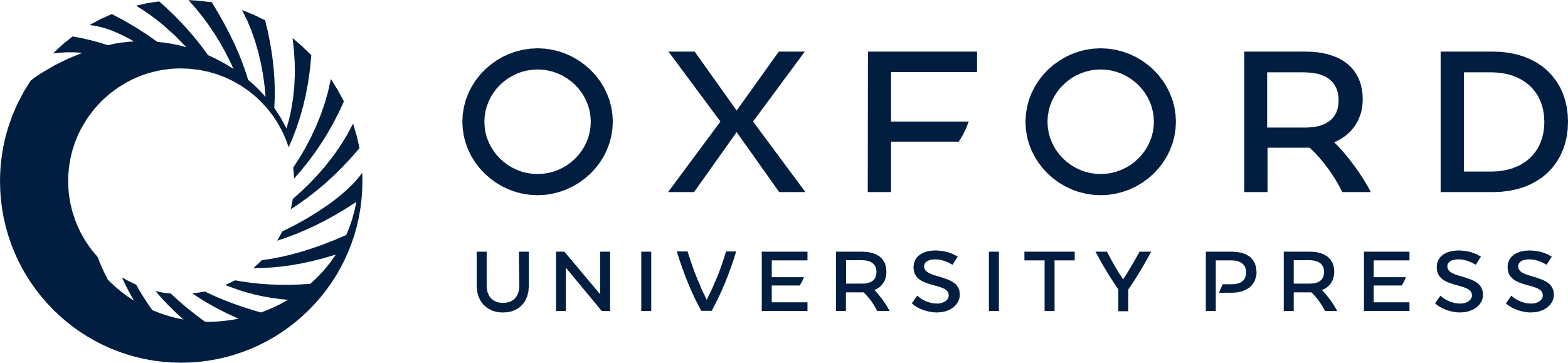 [Speaker Notes: Figure 5. ChAT and parvalbumin immunohistochemistry of the MS/VDB. Displayed are a typical sham-lesioned rat on the left and a typical ACh-NBM-lesioned rat on the right (magnification 10×). The rectangular outlines superimposed on the rat brain coronal schematics delineate the MS/VDB cell-counting frames. There was no significant difference in the number of ChAT-immunoreactive cells between the 2 groups (A,B) in the MS/VDB (C), and there was no significant difference in the number of parvalbumin-immunoreactive cells between the 2 groups (D,E) in the MS/VDB (F). + standard error of the mean. Rat brain schematics adapted from Paxinos and Watson (2007).


Unless provided in the caption above, the following copyright applies to the content of this slide: © The Author 2011. Published by Oxford University Press. All rights reserved. For permissions, please e-mail: journals.permissions@oup.com]